Modules and The C PreprocessorCSE 333 Winter 2020
Instructor:	Justin Hsia

Teaching Assistants:
Andrew Hu	Austin Chan	Brennan Stein
Cheng Ni	Cosmo Wang	Diya Joy
Guramrit Singh	Mengqi Chen	Pat Kosakanchit
Rehaan Bhimar	Renshu Gu	Travis McGaha
Zachary Keyes
Administrivia
Exercise 4 out today and due Friday morning
Exercise 5 will rely on material covered in Section 2
Released Thursday afternoon instead
Much longer and harder than previous exercises!
Exercise 6 released on Friday (instead of Monday)
Both exercise 5 and 6 are due next Wednesday (1/22)

Homework 1 due in a week
Advice: be sure to read headers carefully while implementing
Advice: use git add/commit/push often to save your work
2
Linked List Code for Memory Diagram
Node* Push(Node* head, void* e) {
  Node* n = malloc(sizeof(Node));
  assert(n != NULL);
  n->element = e;
  n->next = head;
  return n;
}
manual_list_void.c
typedef struct node_st {
  void* element;
  struct node_st* next;
} Node;

Node* Push(Node* head, void* e);

int main(int argc, char** argv) {
  char* hello = "Hi there!";
  char* goodbye = "Bye bye.";
  Node* list = NULL;

  list = Push(list, (void*) hello);
  list = Push(list, (void*) goodbye);
  return EXIT_SUCCESS;
}
3
Resulting Memory Diagram
(main) hello
(main) goodbye
(main) list
B
y
e
b
y
e
.
\0
element
element
next
next
H
i
\0
t
h
e
r
e
!
What would happen if we execute *(list->next) = *list?
4
Something’s Fishy… 🐟
A (benign) memory leak!






Try running with Valgrind:
int main(int argc, char** argv) {
  char* hello = "Hi there!";
  char* goodbye = "Bye bye.";
  Node* list = NULL;

  list = Push(list, (void*) hello);
  list = Push(list, (void*) goodbye);
  return EXIT_SUCCESS;
}
bash$ gcc –Wall -g –o manual_list_void manual_list_void.c
bash$ valgrind --leak-check=full ./manual_list_void
5
Lecture Outline
Structuring Interfaces
C Preprocessor and Header Guards
Visibility of Symbols
extern, static
6
Multi-File C Programs
Let’s create a linked list module
A module is a self-contained piece of an overall program
Has externally visible functions that customers can invoke
Has externally visible typedefs, and perhaps global variables, that customers can use
May have internal functions, typedefs, or global variables that customers should not look at
Can be developed independently and re-used in different projects

The module’s interface is its set of public functions, typedefs, and global variables
main program
linkedlist
hash
table
7
C Header Files
Header:  a file whose only purpose is to be #include’d
Generally has a filename .h extension
Holds the variables, types, and function prototype declarations that make up the interface to a module
There are <system-defined> and "programmer-defined" headers

Main Idea:
Every name.c is intended to be a module that has a name.h
name.h declares the interface to that module
Other modules can use name by #include-ing name.h
They should assume as little as possible about the implementation in name.c
8
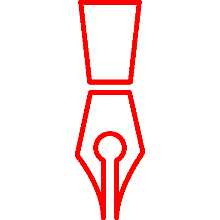 C Module Conventions (1 of 2)
STYLE
TIP
File contents:
.h files only contain declarations, never definitions
.c files never contain prototype declarations for functions that are intended to be exported through the module interface
Public-facing functions are ModuleName_functionname() and take a pointer to “this” as their first argument
Including:
NEVER #include a .c file – only #include .h files
#include all of headers you reference, even if another header (transitively) includes some of them
Compiling:
Any .c file with an associated .h file should be able to be compiled (together via #include) into a .o file
9
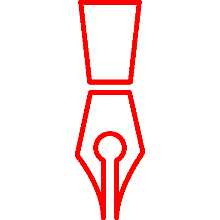 C Module Conventions (2 of 2)
STYLE
TIP
Commenting:
If a function is declared in a header file (.h) and defined in a C file (.c), the header needs full documentation because it is the public specification
Don’t copy-paste the comment into the C file (don’t want two copies that can get out of sync)
If prototype and implementation are in the same C file:
School of thought #1:  Full comment on the prototype at the top of the file, no comment (or “declared above”) on code
School of thought #2:  Prototype is for the compiler and doesn’t need comment; comment the code to keep them together
e.g. 333 project code
10
Lecture Outline
Structuring Interfaces
C Preprocessor and Header Guards
Visibility of Symbols
extern, static
11
#include and the C Preprocessor
The C preprocessor (cpp) is a sequential and stateful search-and-replace text-processor that transforms your source code before the compiler runs
The input is a C file (text) and the output is still a C file (text)
It processes the directives it finds in your code (#directive)
e.g.  #include "ll.h"	       is replaced by the post-processed content of ll.h
e.g.  #define PI 3.1415	            defines a symbol and replaces later occurrences
Several others that we’ll see soon…
Run automatically on your behalf by gcc during compilation
#include "ll.h"
#define PI 3.1415
12
C Preprocessor Example
What do you think the preprocessor output will be?
#define BAR 2 + FOO

typedef long long int verylong;
cpp_example.h
#define FOO 1

#include "cpp_example.h"

int main(int argc, char** argv) {
  int x = FOO;   // a comment
  int y = BAR;
  verylong z = FOO + BAR;
  return 0;
}
cpp_example.c
13
[Speaker Notes: Removed comments!
https://en.wikipedia.org/wiki/C_preprocessor#Order_of_expansion]
C Preprocessor Example
We can manually run the preprocessor:
cpp is the preprocessor (can also use gcc -E)
“-P” option suppresses some extra debugging annotations
#define BAR 2 + FOO

typedef long long int verylong;
bash$ cpp –P cpp_example.c out.c
bash$ cpp –P cpp_example.c out.c
bash$ cat out.c

typedef long long int verylong;
int main(int argc, char **argv) {
  int x = 1;
  int y = 2 + 1;
  verylong z = 1 + 2 + 1;
  return 0;
}
cpp_example.h
#define FOO 1

#include "cpp_example.h"

int main(int argc, char** argv) {
  int x = FOO;   // a comment
  int y = BAR;
  verylong z = FOO + BAR;
  return 0;
}
cpp_example.c
14
[Speaker Notes: Removed comments!
https://en.wikipedia.org/wiki/C_preprocessor#Order_of_expansion]
Program Using a Linked List
#include <stdlib.h>
#include <assert.h>
#include "ll.h"

Node* Push(Node* head, 
           void* element) {
  ... // implementation here
}
#include "ll.h"

int main(int argc, char** argv) {
  Node* list = NULL;
  char* hi = "hello";
  char* bye = "goodbye";

  list = Push(list, (void*)hi);
  list = Push(list, (void*)bye);

  ...

  return 0;
}
ll.c
typedef struct node_st {
  void* element;
  struct node_st* next;
} Node;

Node* Push(Node* head, 
           void* element);
example_ll_customer.c
ll.h
15
Compiling the Program
Four parts:
1/2)	Compile example_ll_customer.c into an object file
2/1)	Compile ll.c into an object file
3)	Link both object files into an executable
4)	Test, Debug, Rinse, Repeat
bash$ gcc –Wall -g –c –o example_ll_customer.o example_ll_customer.c
bash$ gcc –Wall –g –c –o ll.o ll.c
bash$ gcc -g –o example_ll_customer ll.o example_ll_customer.o
bash$ ./example_ll_customer
Payload: 'yo!'
Payload: 'goodbye'
Payload: 'hello'
bash$ valgrind –leak-check=full ./example_ll_customer
... etc ...
16
But There’s a Problem with #include
What happens when we compile foo.c?
struct pair {
  int a, b;
};
#include "pair.h"

// a useful function
struct pair* make_pair(int a, int b);
pair.h
util.h
#include "pair.h"
#include "util.h"

int main(int argc, char** argv) {
  // do stuff here
  ...
  return 0;
}
foo.c
17
A Problem with #include
What happens when we compile foo.c?






foo.c includes pair.h twice!
Second time is indirectly via util.h
Struct definition shows up twice
Can see using cpp
bash$ gcc –Wall –g -o foo foo.c
In file included from util.h:1:0,
                 from foo.c:2:
pair.h:1:8: error: redefinition of 'struct pair'
 struct pair { int a, b; };
        ^
In file included from foo.c:1:0:
pair.h:1:8: note: originally defined here
 struct pair { int a, b; };
        ^
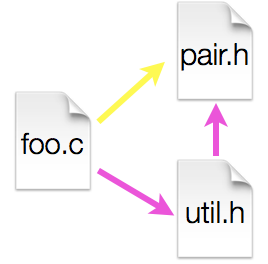 18
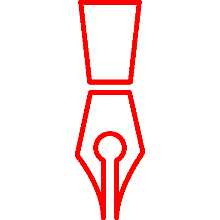 Preprocessor Tricks:  Header Guards
STYLE
TIP
A standard C Preprocessor trick to deal with this
Uses macro definition (#define) in combination with conditional compilation (#ifndef and #endif)
#ifndef PAIR_H_
#define PAIR_H_

struct pair {
  int a, b;
};

#endif   // PAIR_H_
#ifndef UTIL_H_
#define UTIL_H_

#include "pair.h"

// a useful function
struct pair* make_pair(int a, int b);

#endif   // UTIL_H_
pair.h
util.h
foo.c
#include "pair.h"
#include "util.h"

int main(int argc, char** argv) {
  // do stuff here
19
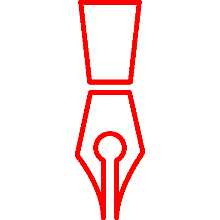 Preprocessor Tricks:  Constants
STYLE
TIP
A way to deal with “magic constants”
int globalbuffer[1000];

void circalc(float rad,
             float* circumf,
             float* area) {
  *circumf = rad * 2.0 * 3.1415;
  *area = rad * 3.1415 * 3.1415;
}
#define BUFSIZE 1000
#define PI 3.14159265359

int globalbuffer[BUFSIZE];

void circalc(float rad,
             float* circumf,
             float* area) {
  *circumf = rad * 2.0 * PI;
  *area = rad * PI * PI;
}
Bad code(littered with magic constants)
Better code
20
Preprocessor Tricks:  Macros
You can pass arguments to macros





Beware of operator precedence issues!
Use parentheses
#define ODD(x) ((x) % 2 != 0)

void foo() {
  if ( ODD(5) )
    printf("5 is odd!\n");
}
void foo() {
  if ( ((5) % 2 != 0) )
    printf("5 is odd!\n");
}
cpp
#define ODD(x) ((x) % 2 != 0)
#define WEIRD(x) x % 2 != 0

ODD(5 + 1);

WEIRD(5 + 1);
((5 + 1) % 2 != 0);

5 + 1 % 2 != 0;
cpp
21
Preprocessor Tricks:  Defining Tokens
Besides #defines in the code, preprocessor values can be given as part of the gcc command:



assert can be controlled the same way – defining NDEBUG causes assert to expand to “empty”
It’s a macro – see assert.h
bash$ gcc -Wall -g -DTRACE -o ifdef ifdef.c
bash$ gcc -Wall -g -DNDEBUG -o faster useassert.c
22
Preprocessor Tricks:  Conditional Compilation
You can change what gets compiled
In this example, #define TRACE before #ifdef to include debug printfs in compiled code
#ifdef TRACE
#define ENTER(f) printf("Entering %s\n", f);
#define EXIT(f)  printf("Exiting  %s\n", f);
#else
#define ENTER(f) 
#define EXIT(f)
#endif

// print n
void pr(int n) {
  ENTER("pr");
  printf("\n = %d\n", n);
  EXIT("pr");
}
ifdef.c
23
Polling Question
What will happen when we try to compile and run?
Vote at http://PollEv.com/justinh


A.	Output "333"
B.	Output "334"
C.	Compiler message 	about EVEN
D.	Compiler message 	about BAZ
E.	We’re lost…
bash$ gcc -Wall –DFOO -DBAR -o condcomp condcomp.c
bash$ ./condcomp
#include <stdio.h>
#ifdef FOO
#define EVEN(x) !(x%2)
#endif
#ifndef DBAR
#define BAZ 333
#endif

int main(int argc, char** argv) {
  int i = EVEN(42) + BAZ;
  printf("%d\n",i);
  return 0;
}
24
Extra Exercise #1
Implement and test a binary search tree
https://en.wikipedia.org/wiki/Binary_search_tree
Don’t worry about making it balanced
Implement key insert() and lookup() functions
Bonus: implement a key delete() function
Implement it as a C module
bst.c, bst.h
Implement test_bst.c
Contains main() and tests out your BST
25
Extra Exercise #2
26
Resulting Memory Diagram